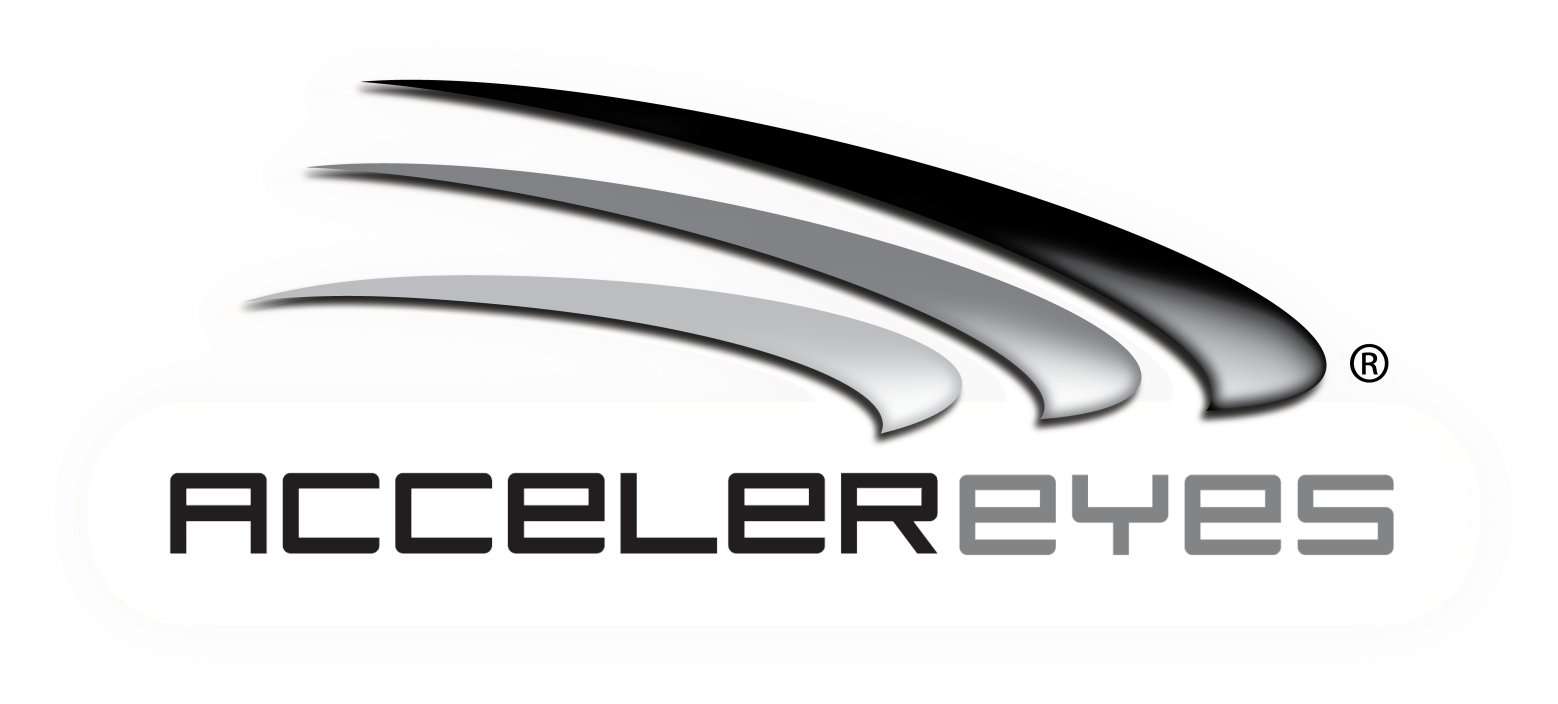 This conference uses integrated audio. To interact with the host, you need a working microphone and speakers.

To speak, please click on the “Raise Hand” button in the Participants box. You can speak into your microphone after the host allows you to.

If you cannot hear the host, or if your voice is not being transmitted, please let us know using the Chat window.
Productive GPU Software
Outline
Introduction to Jacket for MATLAB®
GFOR
Comparison with PCT™ alternative
Moving into the future
Case studies and code demos
MATLAB® and Parallel Computing Toolbox™ (PCT) are trademarks of MathWorks®
Easy GPU Acceleration of M code
n = 20e6;  % 20 million random samples
X = grand(1,n,’gdouble’);
Y = grand(1,n,’gdouble’);
distance_to_origin = sqrt( X.*X + Y.*Y );
is_inside = (distance_to_origin <= 1);
pi = 4 * sum(is_inside) / n;
Matrix Types
gdouble
gsingle
glogical
gint#
guint#
boolean
single precision
double precision
unsigned integers
integers
Matrix Types: ND Support
vectors
matrices
volumes
… ND
Matrix Types: Easy Manipulation
A(1,1)
A(1,:)
A(:,:,2)
A(end,:)
A(end,1)
Easy GPU Acceleration of M code
n = 20e6;  % 20 million random samples
X = grand(1,n);
Y = grand(1,n);
distance_to_origin = sqrt( X.*X + Y.*Y );
is_inside = (distance_to_origin <= 1);
pi = 4 * sum(is_inside) / n;
Easy GPU Acceleration of M code
No GPU-specific stuff involved (no kernels, no threads, no blocks, just regular M code)


“Very little recoding was needed to promote our Lattice Boltzmann Model code to run on the GPU.” –Dr. Kevin Tubbs, HPTi
GFOR – Parallel FOR-loop for GPUs
Like a normal FOR-loop, but faster
Regular FOR-loop (3 serial kernel launches)
for i = 1:3
     C(:,:,i) = A(:,:,i) * B;
Parallel GPU FOR-loop (only 1 kernel launch)
gfor i = 1:3
     C(:,:,i) = A(:,:,i) * B;
Example:  Matrix Multiply
Regular FOR-loop (3 serial kernel launches)
for i = 1:3
     C(:,:,i) = A(:,:,i) * B;
iteration i = 1
=
*
C(:,:,i)
A(:,:,i)
B
Example:  Matrix Multiply
Regular FOR-loop (3 serial kernel launches)
for i = 1:3
     C(:,:,i) = A(:,:,i) * B;
iteration i = 1
iteration i = 2
=
=
*
*
C(:,:,i)
C(:,:,i)
A(:,:,i)
A(:,:,i)
B
B
Example:  Matrix Multiply
Regular FOR-loop (3 serial kernel launches)
for i = 1:3
     C(:,:,i) = A(:,:,i) * B;
iteration i = 1
iteration i = 2
iteration i = 3
=
=
=
*
*
*
C(:,:,i)
C(:,:,i)
C(:,:,i)
A(:,:,i)
A(:,:,i)
A(:,:,i)
B
B
B
Example:  Matrix Multiply
simultaneous iterations i = 1:3
Parallel GPU FOR-loop (only 1 kernel launch)
gfor i = 1:3
     C(:,:,i) = A(:,:,i) * B;
=
=
=
*
*
*
C(:,:,1:3)
A(:,:,1:3)
B
Example:  Matrix Multiply
simultaneous iterations i = 1:3
Parallel GPU FOR-loop (only 1 kernel launch)
*
=
gfor i = 1:3
     C(:,:,i) = A(:,:,i) * B;
C(:,:,1)
A(:,:,1)
B
Example:  Summing over Columns
Think of gfor as “syntactic sugar” to write vectorized code in an iterative style.
Three passes to sum all columns of B
for i = 1:3
     A(i) = sum(B(:,i));
Both equivalent to “sum(B)”, but latter is faster (more explicitly written)
One pass to sum all columns of B
gfor i = 1:3
     A(i) = sum(B(:,i));
Easy Multi GPU Scaling
y = gzeros( 5, 5, n );
for i = 1:n,
    gselect(i);            % choose GPU for this iteration
    x = grand(5,5);        % add work to GPU’s queue
    y(:,:,i) = fft(x);     % more work in queue
end

% all GPUs are now computing simultaneously, until done
Technology Stack
mldivide.mex
A full system making
    optimizations for you
Including
“Core” brains
“JIT” speed
“Calls” heavy-lifting
convn.mex
Calls (library routines + JIT)
find.mex
subsasgn.mex
plus.mex
fft.mex
minus.mex
JIT Engine(s)
fft2.mex
times.mex
bsxfun.mex
bessel.mex
tan.mex
conv2.mex
power.mex
sum.mex
core
lu.mex
runtime
  memory mgt
  binary handling
  GPU-multiplex
  thread mgt
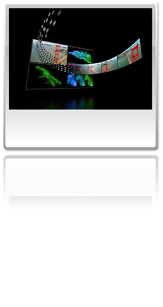 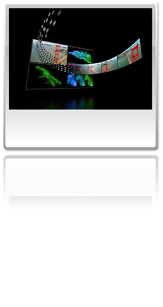 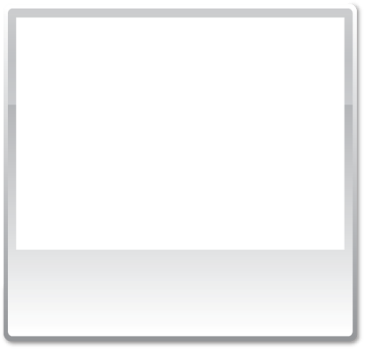 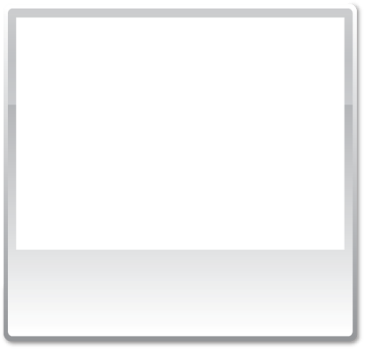 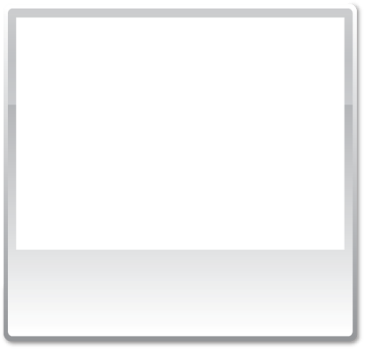 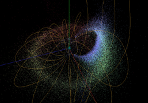 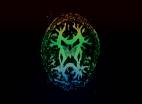 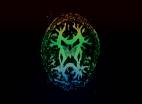 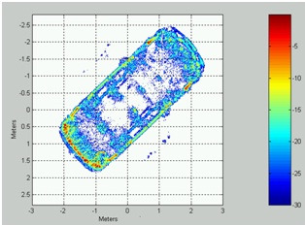 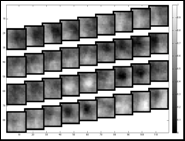 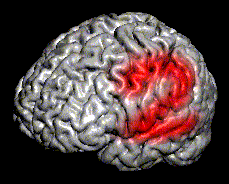 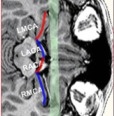 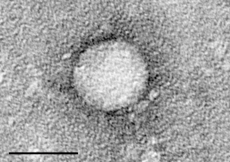 17X
20X
45X
12X
20X
Neuro-imaging
Georgia Tech
Video Processing
Google
Radar Imaging
System Planning
Medical Devices
Spencer Tech
Bio-Research
CDC
http://www.accelereyes.com/case_studies
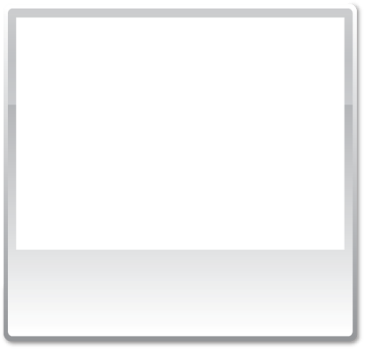 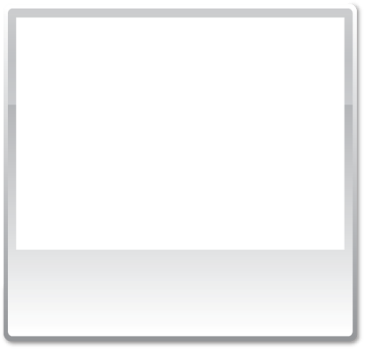 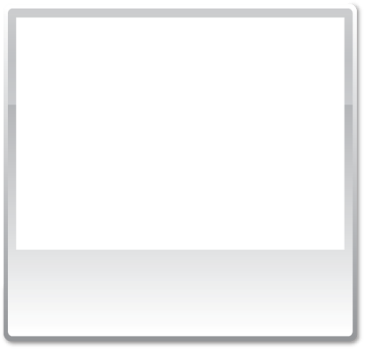 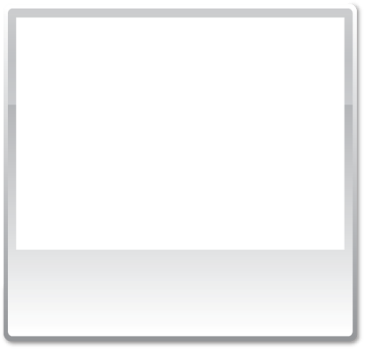 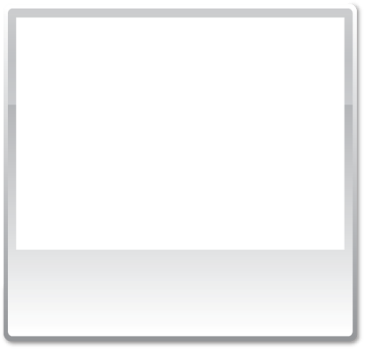 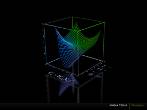 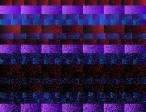 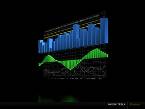 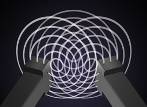 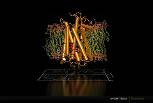 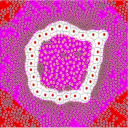 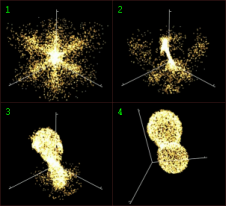 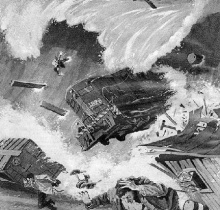 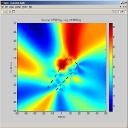 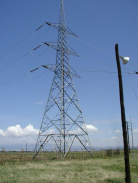 5X
35X
17X
70X
35X
Weather Modeling
NCAR
Power Engineering
IIT India
Track Bad Guys
BAE Systems
Drug Delivery
Georgia Tech
Bioinformatics
Leibniz
Automated Optimizations
A = sin( x + y ).^2
300 cycles
one-way
GPU Memory
GPU Cores
CPU
Automated Optimizations
A = sin( x + y ).^2
300 cycles
one-way
GPU Memory
GPU Cores
Optimized via
runtime
Optimized via
async transfer and smart copy
CPU
Compare versus PCT
parallel computing toolbox™
A = sin( x + y ).^2
PCT
Load x, y (300 cycles)
+ (4 cycles)
Store Temp1 (300 cycles)
Load Temp1 (300 cycles)
Sin (~20 cycles)
Store Temp2 (300 cycles)
Load Temp2 (300 cycles)
.^ (~10 cycles)
Store A (300 cycles)
Jacket
Load x, y (300 cycles)
Sin( x+y ).^2 (34 cycles)
Store A (300 cycles)
MATLAB and PCT are products and trademarks of MathWorks.
Compare versus PCT
parallel computing toolbox™
A = sin( x + y ).^2
PCT
Load x, y (300 cycles)
+ (4 cycles)
Store Temp1 (300 cycles)
Load Temp1 (300 cycles)
Sin (~20 cycles)
Store Temp2 (300 cycles)
Load Temp2 (300 cycles)
.^ (~10 cycles)
Store A (300 cycles)
Jacket
Load x, y (300 cycles)
Sin( x+y ).^2 (34 cycles)
Store A (300 cycles)
634 cycles
1834 cycles
MATLAB® and PCT™ are products and trademarks of MathWorks.
Compare versus PCT
parallel computing toolbox™
A = sin( x + y ).^2
PCT
Load x, y (300 cycles)
+ (4 cycles)
Store Temp1 (300 cycles)
Load Temp1 (300 cycles)
Sin (~20 cycles)
Store Temp2 (300 cycles)
Load Temp2 (300 cycles)
.^ (~10 cycles)
Store A (300 cycles)
Jacket
Load x, y (300 cycles)
Sin( x+y ).^2 (34 cycles)
Store A (300 cycles)
634 cycles
Theoretically, a 3x increase.  Actually, a 20x difference:
Legacy Java system
Better GPU code
1834 cycles
Jacket has 10X more functions…
gfor (loops)
gcompile (fine-grain)
gselect (multi-GPU)
interp and rescale
vectors, matrices
rescaling
convolutions
2D, 3D, ND
reductions 
sum, min, max, any, all, nnz, prod
vectors, columns, rows, etc
FFTs
2D, 3D, ND
sorting
along any dimension
find
dense linear algebra
LU, QR, Cholesky, SVD, Eigenvalues, Inversion, det, Matrix Power, Solvers
image processing
filter, rotate, erode, dilate, bwmorph, resize, rgb2gray
hist, histeq
help
gprofview
and many more…
Easy To Maintain
Write your code once and let Jacket carry you through the coming hardware evolution.
Each new Jacket release improves the speed of your code, without any code modification.
Each new Jacket release leverages latest GPU hardware (e.g. Fermi, Kepler), without any code modification.
New in Jacket 2.1: Optimization
Unconstrained Optimization in 2.1
Gradient Descent and BFGS methods
Jacobian computation with GFOR
Batched-mode Optimization in 2.2
Search-based Optimization in 2.2
Constrained Optimization in 2.3
Sparse Roadmap
Current functions supported:
Matrix multiply
Triangular matrix solve
Iterative solvers with no pre-conditioning.
Examples: CG, BICG, BICGSTAB, BICGSTABL, GMRES, LSQR

Under development:
Iterative solvers with pre-conditioning and improved performance
Examples: CG, BICG, BICGSTAB, GMRES
Move to C/C++, Fortran, or Python
ArrayFire GPU library
Free version for most users (single GPU usage)
Pro version (multi-GPU usage)
Available for CUDA or OpenCL devices
The World’s Largest, Fastest GPU Library
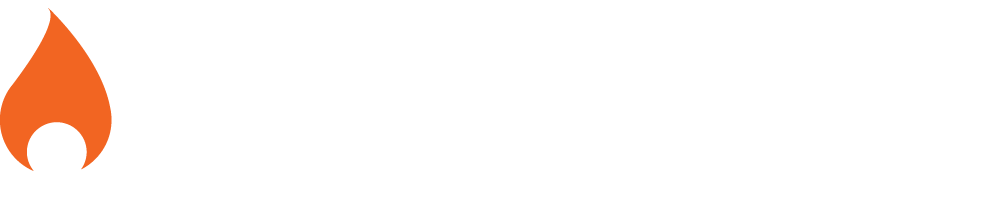 ArrayFire Example (C++)
#include <stdio.h>
#include <arrayfire.h>
using namespace af;
int main() {
    // 20 million random samples
    int n = 20e6;
    array x = randu(n,1), y = randu(n,1);
    // how many fell inside unit circle?
    float pi = 4 * sum<float>(sqrt(mul(x,x)+mul(y,y))<1) / n;
    printf("pi = %g\n", pi);
    return 0;
}
Case Studies
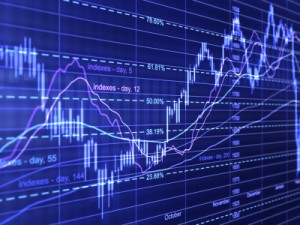 See more examples: http://www.accelereyes.com/examples/case_studies
http://blog.accelereyes.com/blog/
Case Study:  Australian Brokerage
Description:  Nonlinear regressive model fitting
Speedup:  115x
Solution:  Jacket, Jacket DLA, ArrayFire Pro, Consulting
Case Study:  Australian Brokerage
Description:  Modified conjugate gradient for sparse matrices
Speedup:  10-30x (Depends on data size. Larger data gives bigger speedups.)
Solution:  Jacket, Jacket SLA, ArrayFire Pro, Consulting
Case Study:  Koch Industries
Description:  Option pricing based on Monte-Carlo simulation
Speedup:  60 - 70x
Solution:  Jacket
Case Study:  Bank of America
Description:  Visualization of server utilization and workloads, required to run in MATLAB®
Focus only on visualization, not computation
Result:  Beautiful OpenGL 3D renderings
Solution:  Jacket with the Graphics Library
Automotive Trader Example
Description:  Algorithmic trading
Speedup:  37x on 3 GPUs (14x on 1 GPU)
Solution:  Jacket, Jacket MGL for 3 GPUs
Learn more: http://www.automatedtrader.net/articles/software-review/107768/mashup
Demos
Discussion
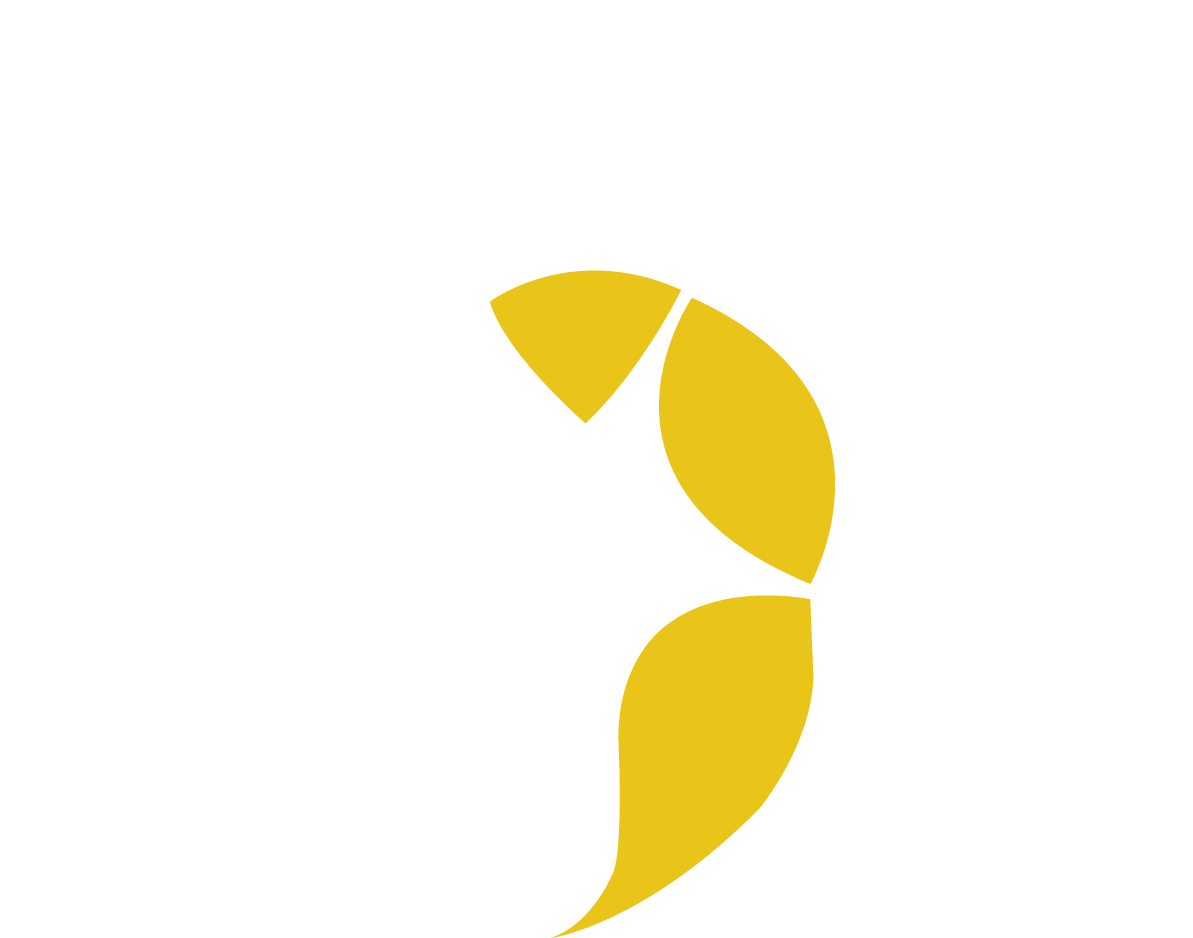 Faster MATLAB® through GPU computing